Smart and Secure Computing
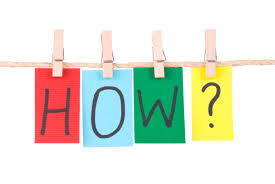 How can we increase our research performance even with very limited manpower and resource?
Introducing the current research projects of our research group
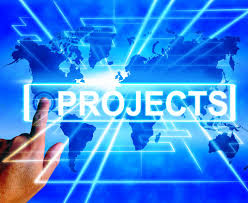 Sam Chung, Ph.D.  Professor/Director
Information Systems & Technologies
School of Info. Systems & Applied Technologies 
College of Applied Sciences and Arts (CASA)
Southern Illinois University Carbondale (SIUC), IL
Jun Kim, Ph.D.  Assistant Professor/
Recreation Professions
Dept. of Public Health & Recreation Professions 
College of Education & Human Services)
Southern Illinois University Carbondale (SIUC), IL
How to Conduct Your Research?
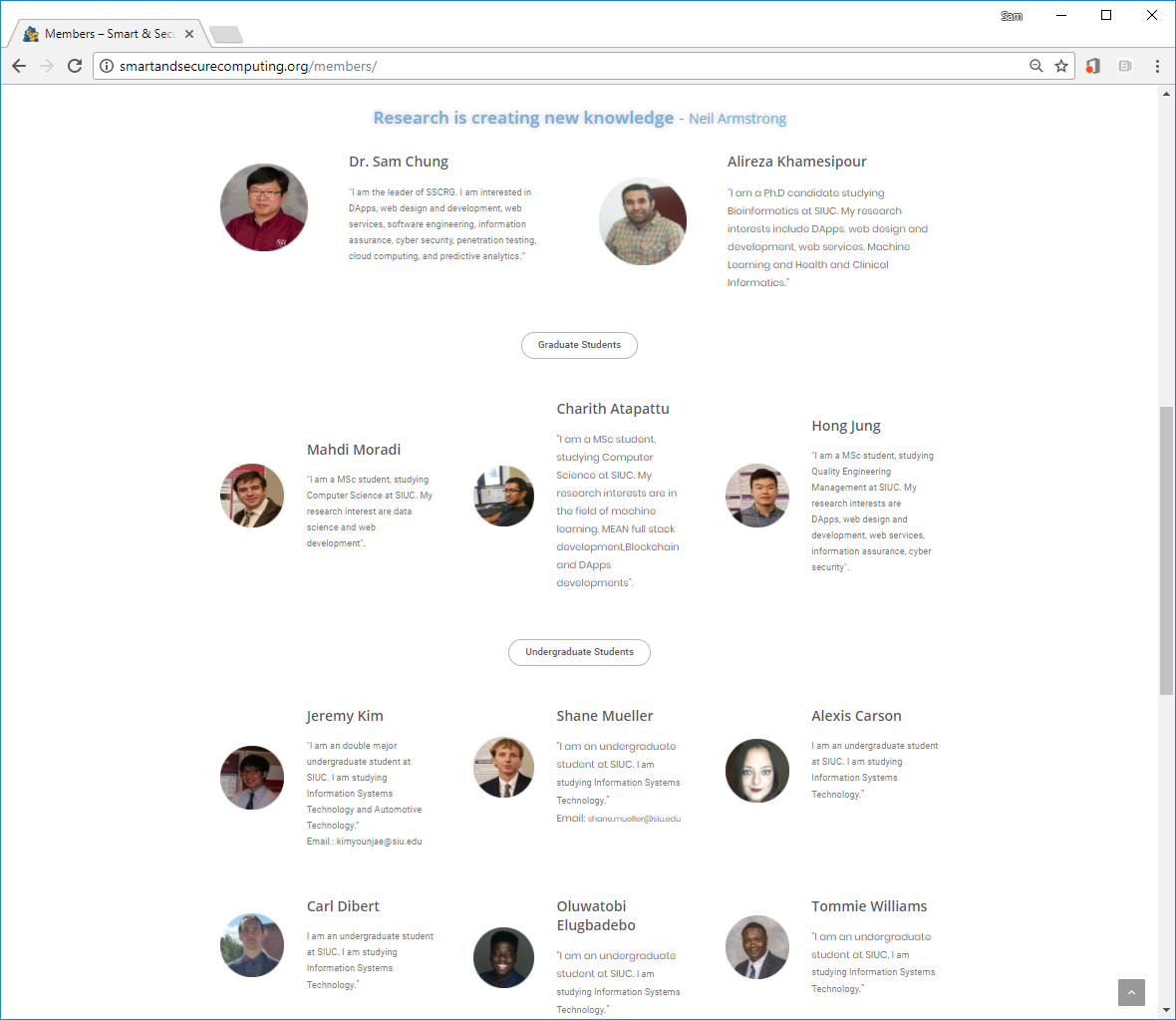 Why Research?
Securing Jobs
Creating Smart Jobs
Research Group
Skills
Student-Oriented Research
Abilities
Knowledge
3/21/2018 (Wed.)
Sam Chung @CASA Research Flash Talk
2
How to Conduct Your Research?
Emerging Technologies
Full Stack
Blockchain
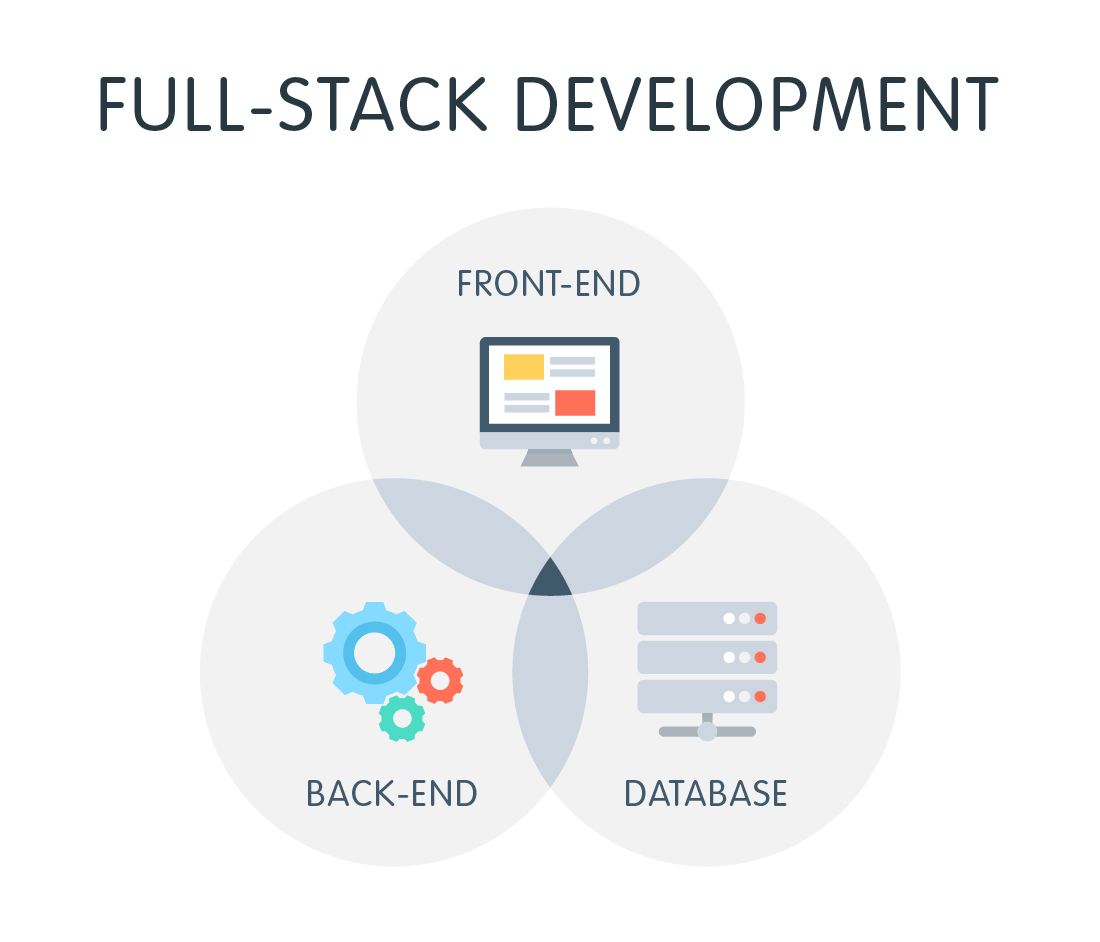 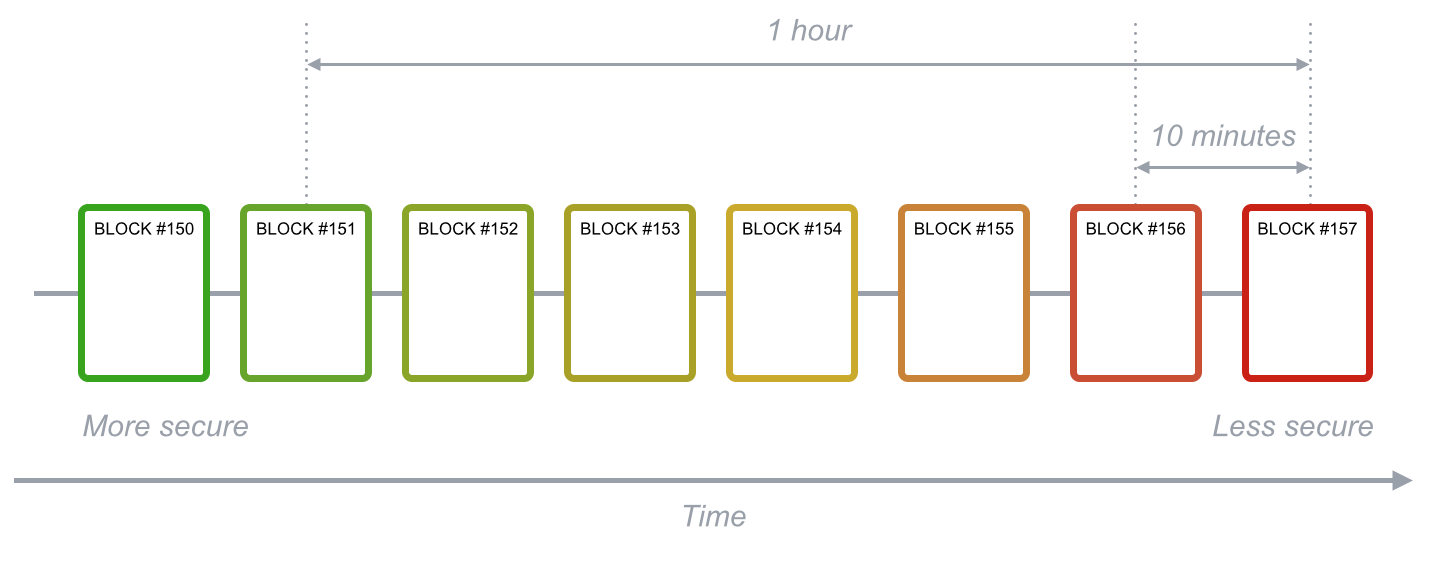 3/21/2018 (Wed.)
Sam Chung @CASA Research Flash Talk
3
Current Research Projects
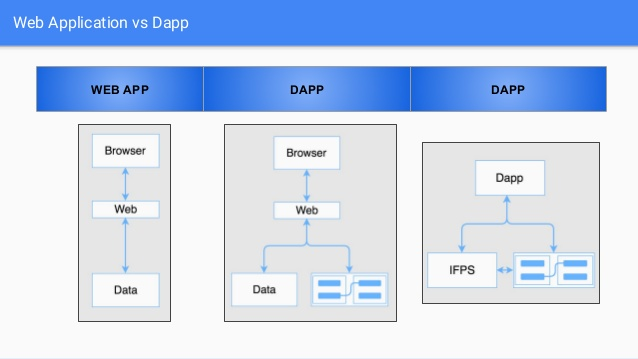 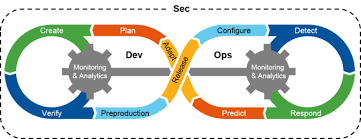 DevSecOps
App & Dapp
3/21/2018 (Wed.)
Sam Chung @CASA Research Flash Talk
4
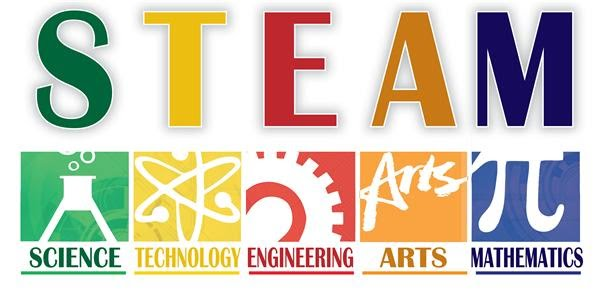 ”
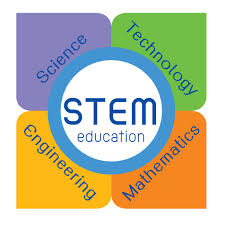 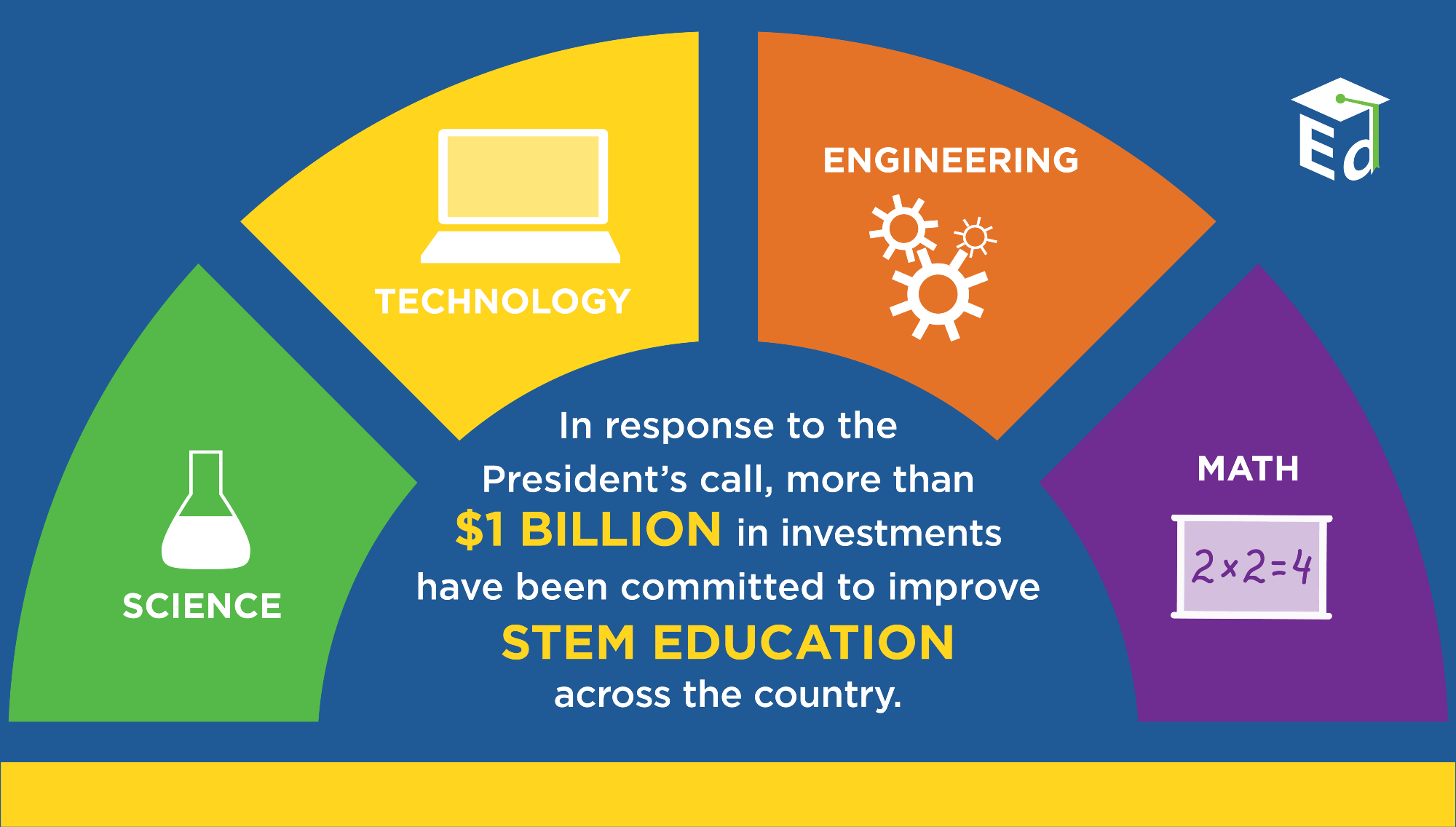 “
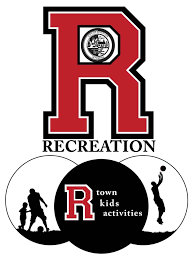 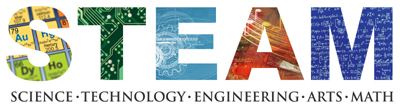 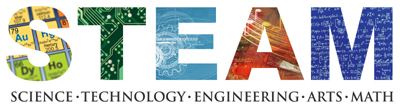 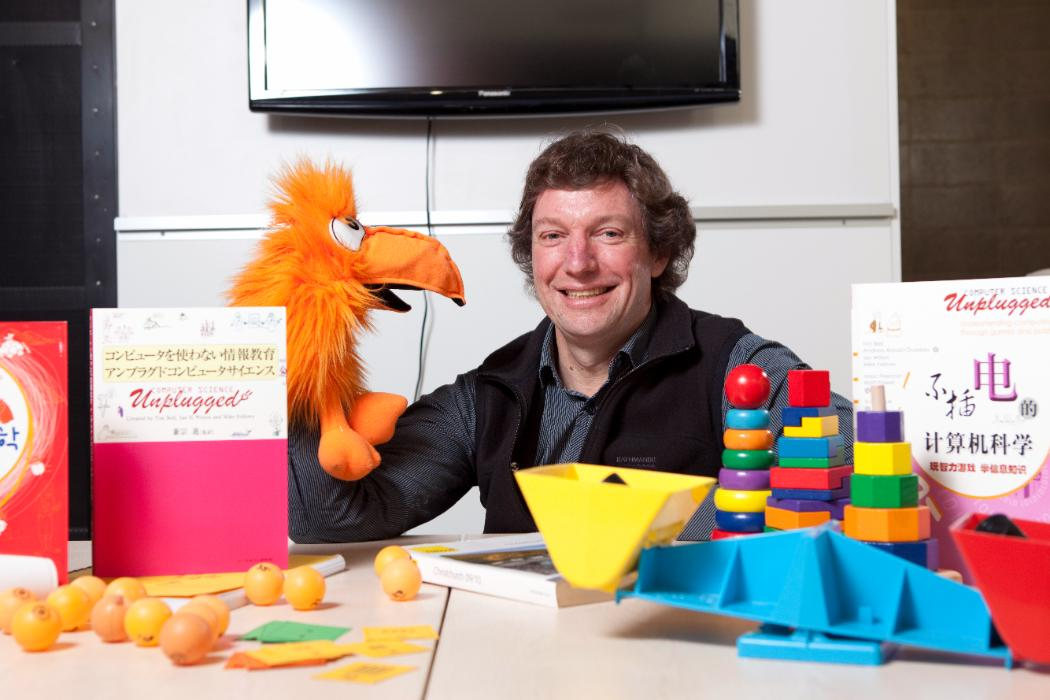 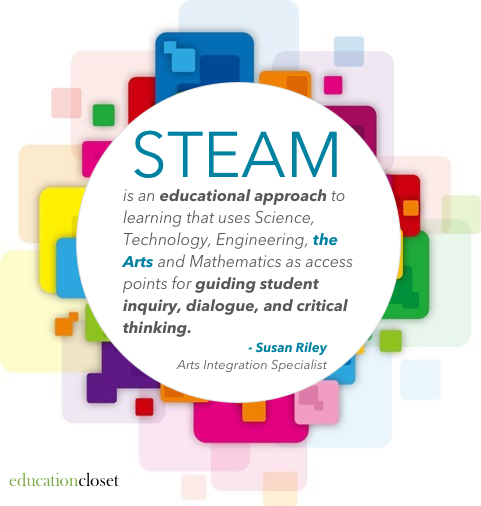 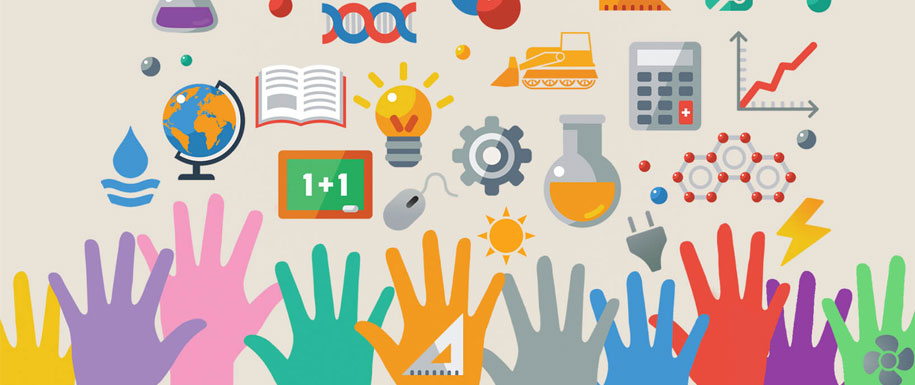 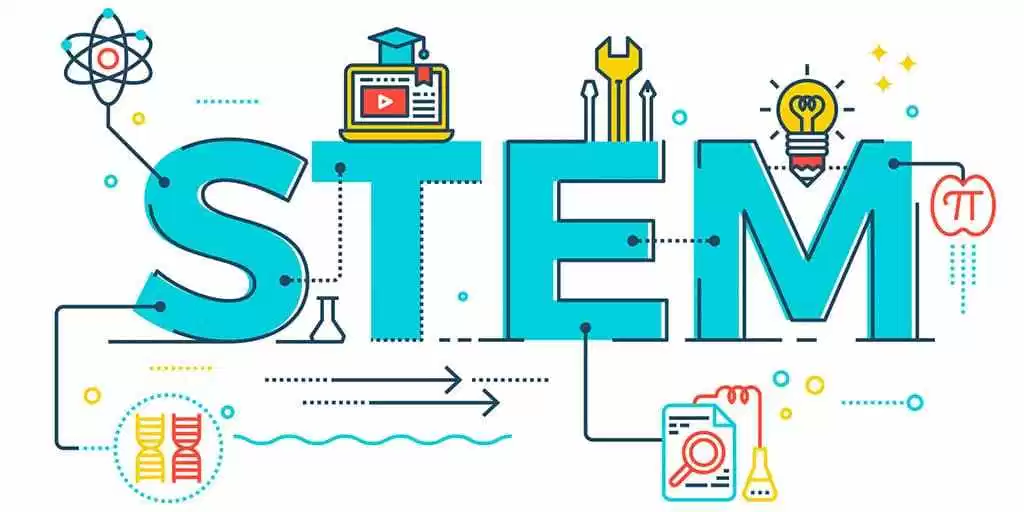 The STEAM Journal (Henriksen, 2017)
Tim Bell, Ph.D. Computer Science and Software Engineering
Current Research Projects
Smart & Secure IdM
Design Pattern
Compensating Control
Blockchain
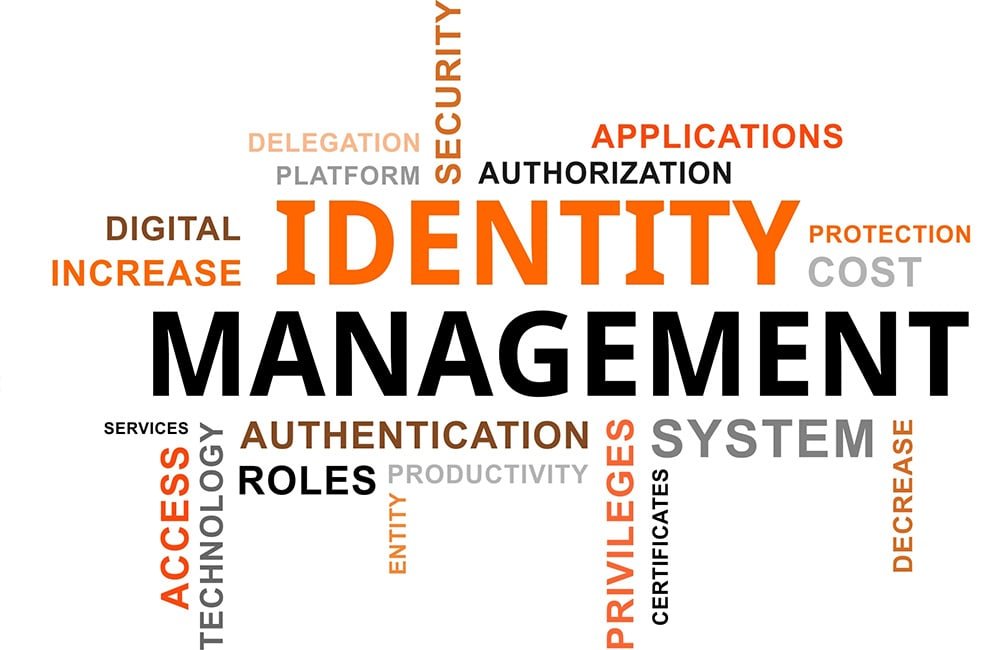 3/21/2018 (Wed.)
Sam Chung @CASA Research Flash Talk
5